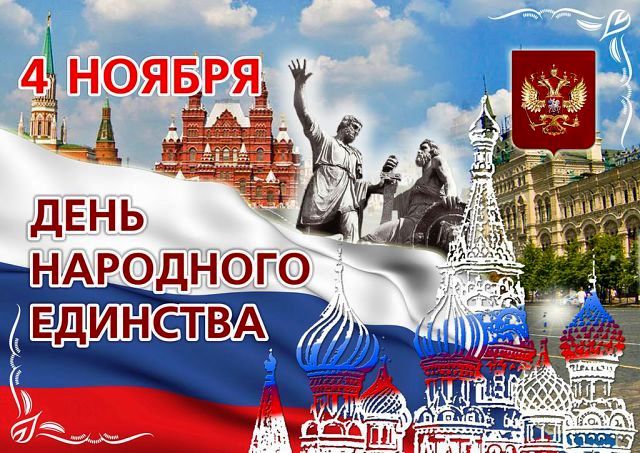 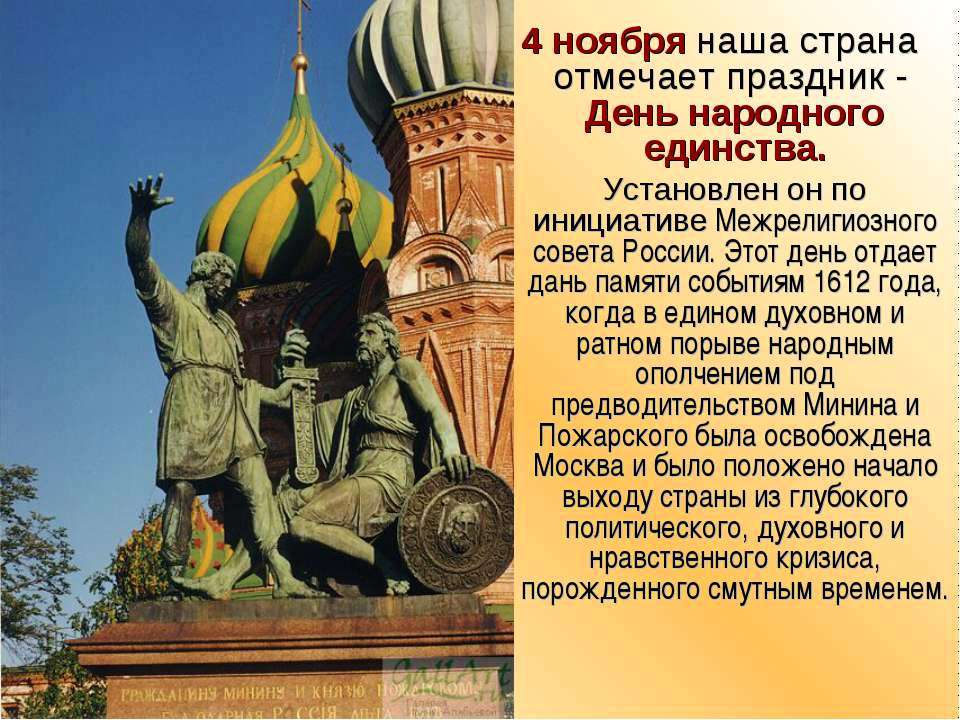 Едино государство,Когда един народ,Когда великой силойОн движется вперед.
Врага он побеждает,Объединившись в бой,И Русь освобождает,И жертвует собой.
Во славу тех героевЖивем одной судьбой,Сегодня День единстваМы празднуем с тобой!                                                                               (Н. Майданик)
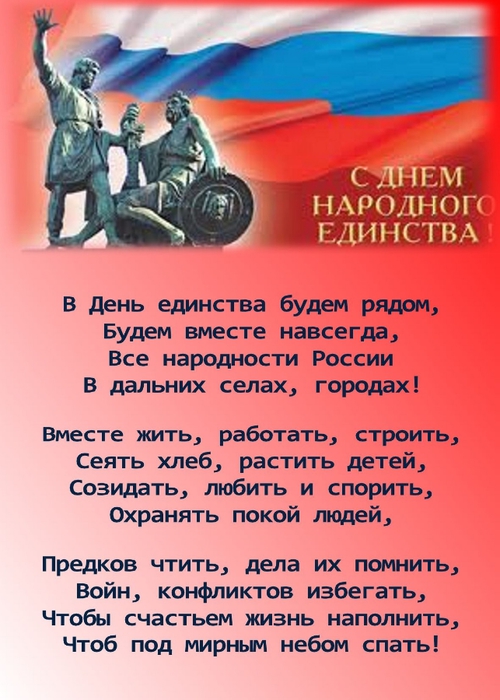 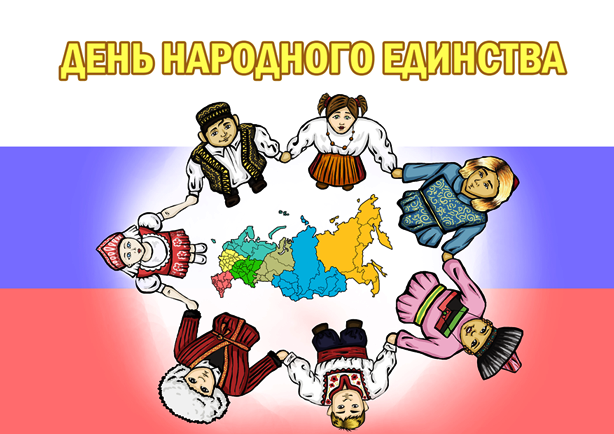